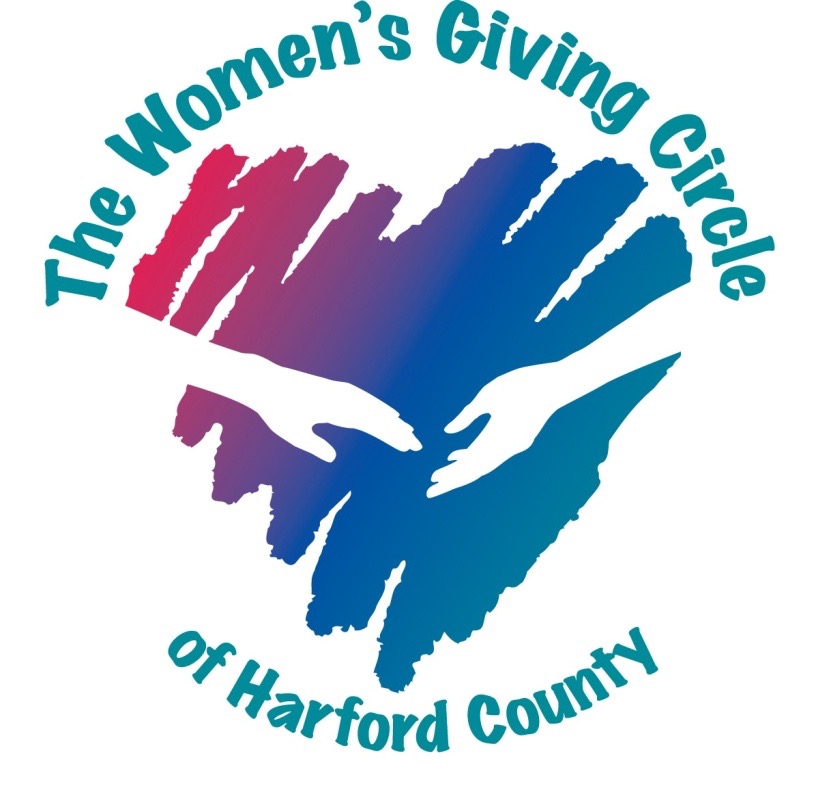 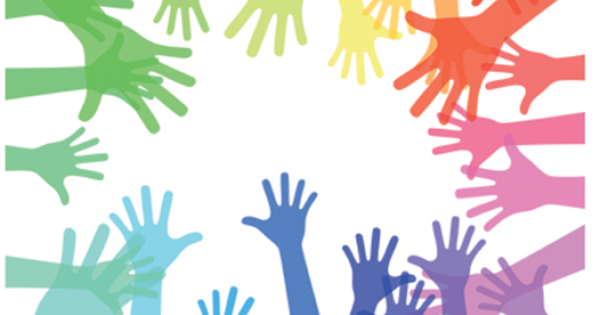 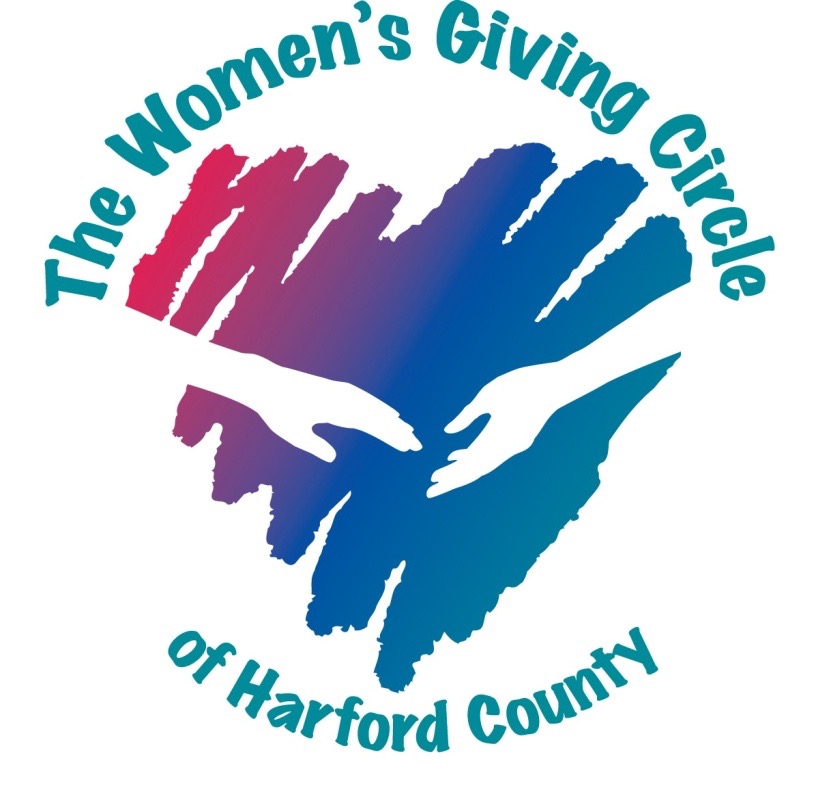 The Executive Board
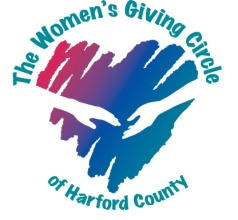 Kim Malat, Chair
Tami Zavislan, Vice-Chair
Jodi Davis, Past Chair
Donna Kreis, Treasurer
Sara Burley, Secretary
Board Members
Grant Committee 
Alice Welsh Leeds, Co-Chair  
Rosemary King Johnston, Co-Chair
 
Membership and Outreach Committee 
Lisa Fuller, Co-Chair
Carol Wright, Co-Chair

Communications
Jessica Moser
General Membership Meeting May 21, 2019
Opening Remarks
Circle Update – Good News and Opportunity
Kim Malat, Chair

Grant Committee Report
Vote on 2019 Proposed Grants
Alice Welsh Leeds, Committee Co-Chair

Membership Vote and Closing Remarks
Kim Malat, Chair
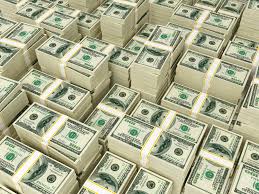 Circle Update - Grants
8 Years

$309,207.76 Awarded

96 Grants

45 Non-profit grantees serving women, families and children
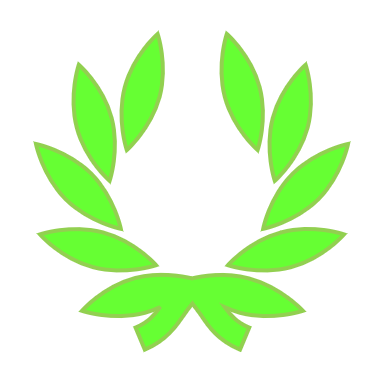 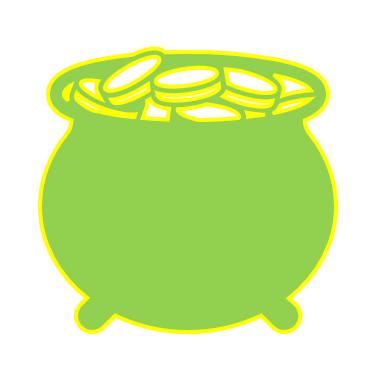 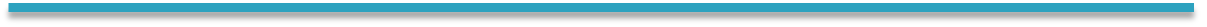 Circle Update – Fund Balances
Balances as of 5/17/19, subject to reconciliation 

		$128,374.22	Endowed Fund
		$43,904.12	Grant Fund
		$3,482.70		Administrative Fund
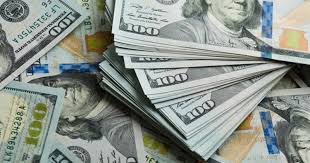 Circle Update - Affiliations
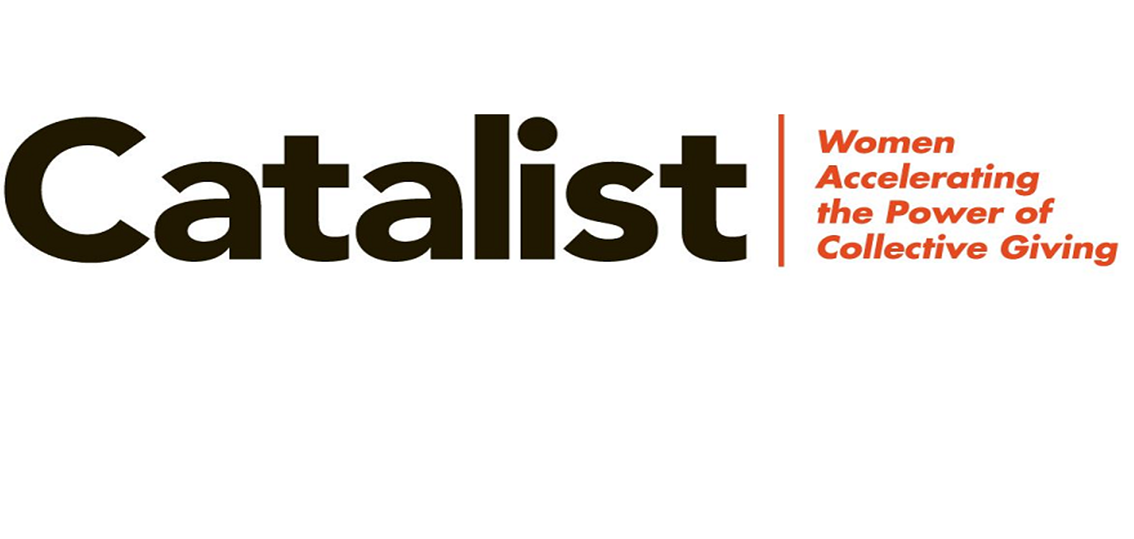 “Catalist, formerly WCGN, the Women's Collective Giving Grantmakers Network, empowers women by supporting the creation, development and expansion of collective giving through informed grantmaking. We give a national voice to the high-impact collective giving movement and accelerate the power of our network of independent affiliate organizations.”

Catalist at a Glance:
More than 17,000 women strong
More than 60 member organizations worldwide
Granted more than $125 Million to nonprofit organizations throughout the U.S
Circle Update - Affiliations
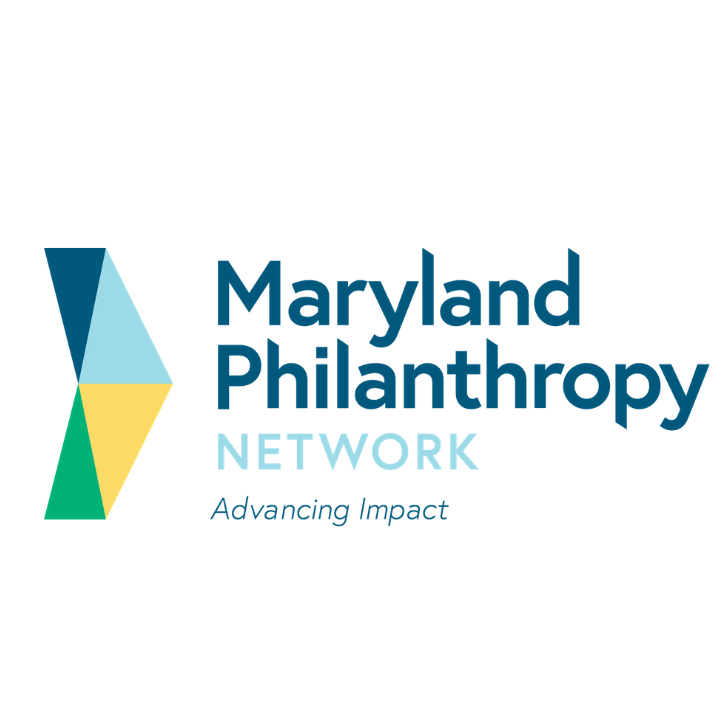 Yearly participation in the Giving Circle Connector meeting attended by giving circle representatives from across the Mid-Atlantic region.

WGC hosted in 2015 and 2018
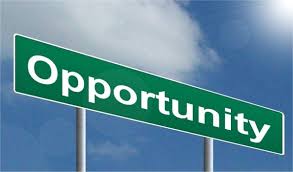 Circle Update: Administration
In early 2019, the Community Foundation unexpectedly notified us of several changes affecting the administration of our funds:

“Freezing” the admin fund;
New fund agreement for the grant fund with a new fee structure;
No grant making support for the grant committee.

Conscious of our fiduciary role, the Board had to make some difficult decisions quickly in order to fulfill the WGC’s mission and vision.

The first order was to ensure that the 2019 grant cycle would continue as planned and that the changes did not affect or impede this process.
Circle Update: Administration
The Board communicated the news to members via a mailed letter, followed by an email.

We know this caused confusion and some of you reached out with questions.

While the news was discouraging, the events presented the Board with opportunities.
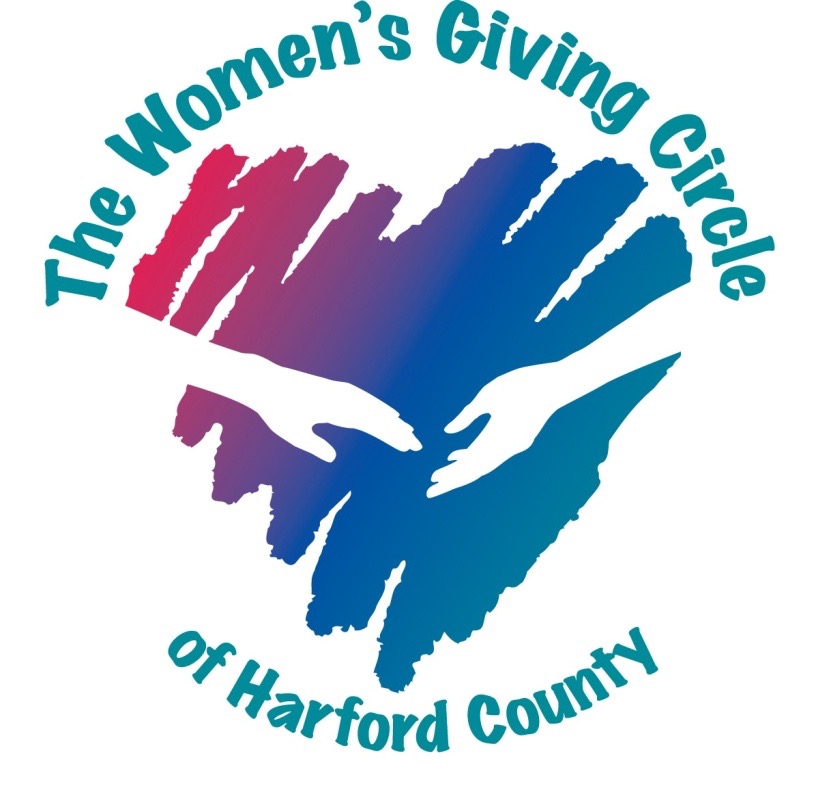 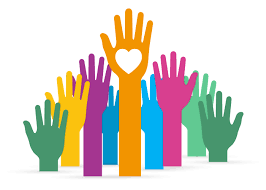 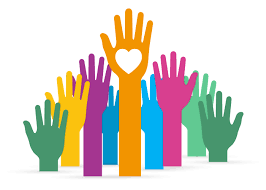 The mission of the Women’s Giving Circle of Harford County is to engage women of all generations in the power of community philanthropy.The vision is to empower and mentor women as they develop in community leadership and effect change through collaborative giving.
Circle Update: Administration
Where We Are Today:

Continued dialog with the Community Foundation to resolve outstanding issues
Researched options for administration of our funds
Considered changes to our guidelines to be responsive to member suggestions
Our 2020 Vision
Maintain the endowed (Legacy) fund at the Community Foundation.

Create a Legacy Grant from the annual distribution of the endowed fund.

Allocate 100% of membership fees to the grant fund to accelerate the WGC’s impact.

Transfer the admin fund to Growfund

Establish the grant fund at Growfund
Our 2020 Vision
Maintain the endowed (Legacy) fund at the Community Foundation

Endowed fund is the Legacy Fund 
Name recognizes the permanence of our collective philanthropy
Opportunity – Continue collaboration with the Community Foundation
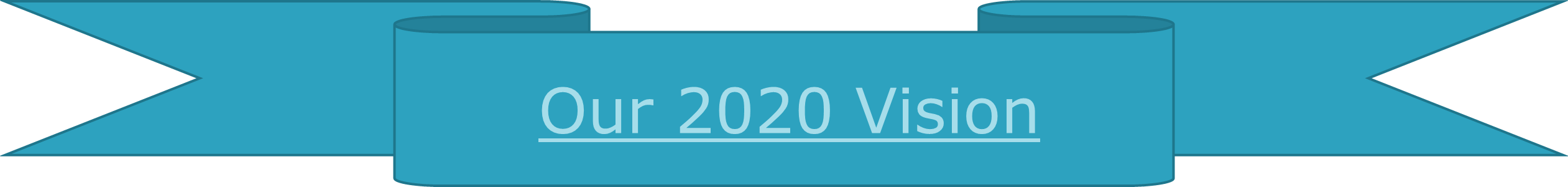 Create a Legacy Grant from the annual distribution of the Legacy (endowed) fund

“Special grant” awarded each year that the Community Foundation sets a distribution
Opportunity – Design a unique grant that targets a need, fills a gap, etc.
Opportunity – Impact the community
Our 2020 Vision
Our 2020 Vision
To allocate 100% of membership fees to the grant fund

Responding to member input 
Providing $11,000 to grant!
Opportunity – Do more!
Females 25-34, 55-64, and 18-24 are the 3 largest demographics living in poverty in Harford County* 
30% of individuals experiencing homelessness on 1/22/18 were ages 0-17** 
*Census Bureau, 2017
**2018 PIT Count, Office of Community & Economic Development)
Our 2020 Vision
Our 2020 Vision
To transfer the admin fund to Growfund
To establish the grant fund at Growfund

Transfer the admin fund as the Community Foundation can no longer administer
Growfund administers both funds
Opportunity – reduced fees, custom platform designed by giving circles for giving circles, real-time account access for members and the Board, greater transparency
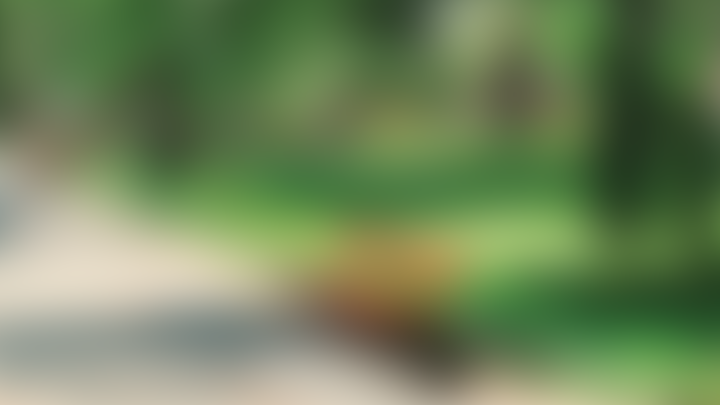 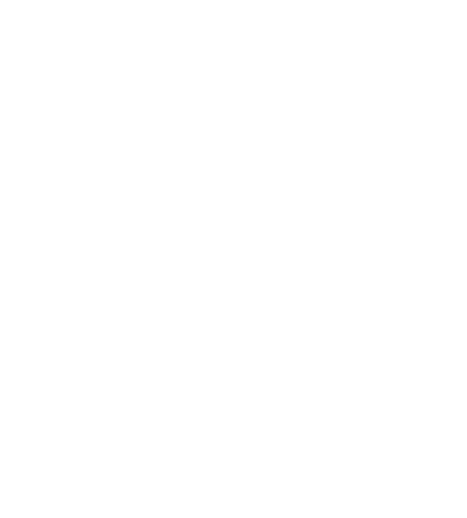 Growfund for Giving Circles
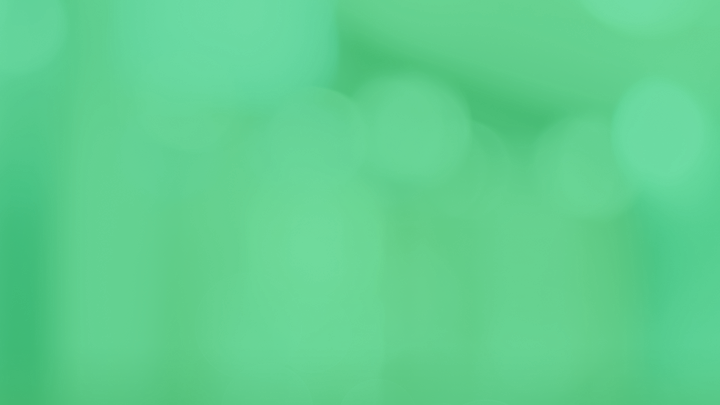 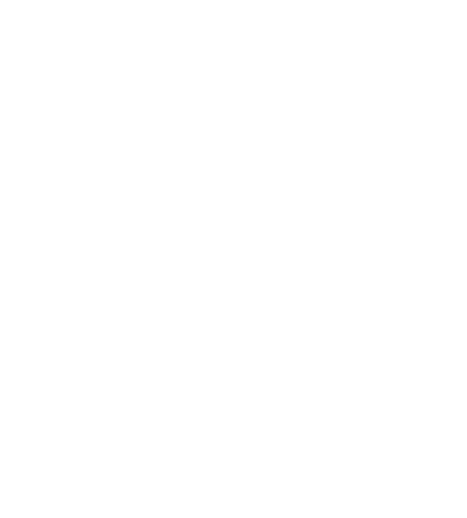 Invest. Grow. Change Everything.
A leader in growing philanthropy for over 60 years
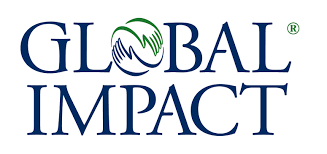 Global Impact builds partnerships and resources for the world’s most vulnerable people
[Speaker Notes: No-Minimum and only $25 to grant out
Digital Platform to Make Grants Immediately, Anywhere
Manage Your Own Contributions and Grants in One Place
501c3 status through Fiscal Sponsorship 
Hub of Services (more to come on this) 




Determine whether to include fiscal sponsorship]
The Platform
We are a Donor Advised Fund
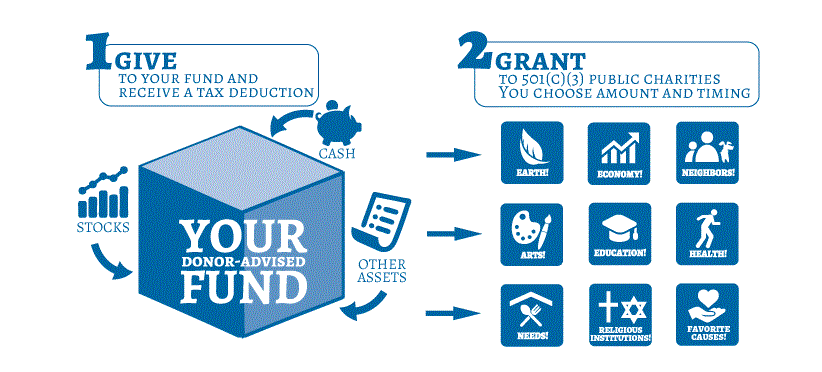 Image: Coastal Community Foundation
[Speaker Notes: We are a donor-advised fund – it offers a way to grow your funds, if you choose through investments. Close to 70% of our funds are distributed out in the year that they are put in.

You can invest your money or choose a standard money market account, which is similar to a checking account. If you want to learn more about the investment options, stop by and talk to me.]
Find the Giving Circle
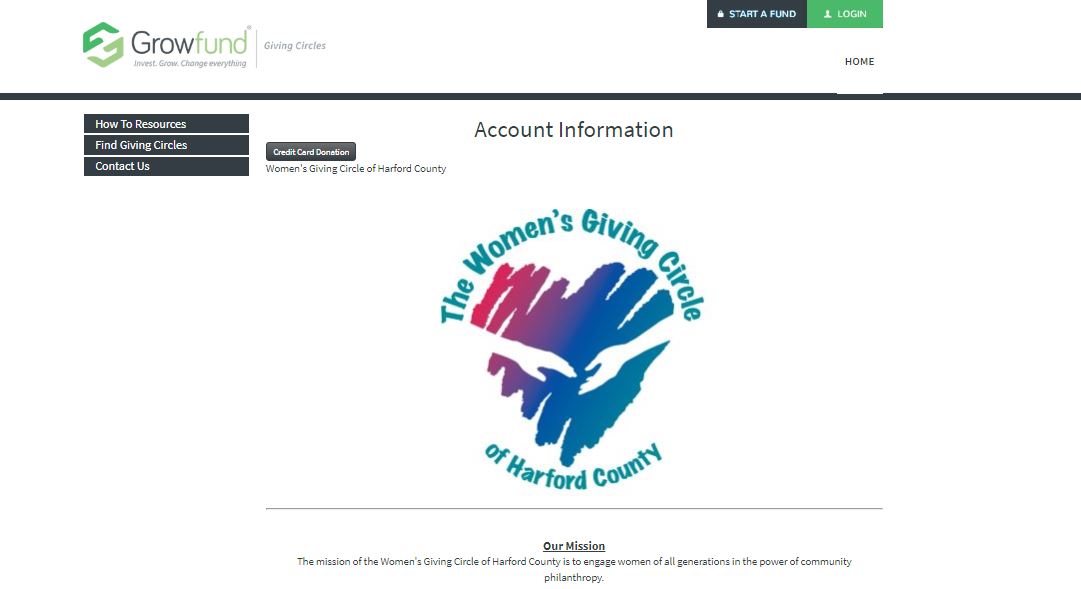 All members go to the WGC’s page to make a contribution

Real-time account access!
Determine Frequency and Amount
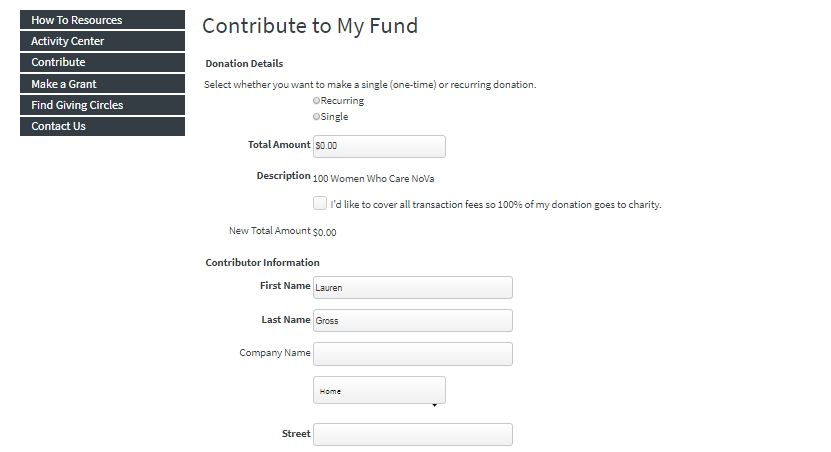 Recurring Payment Options

Monthly, quarterly, bi-monthly or annual recurring contributions

Make sure to enter correct amount!
[Speaker Notes: Contribute one-time or set up recurring payments. 

Monthly, quarterly, bi-monthly or annual recurring contributions. 

Members can select the day when recurring payments are made, ensuring that you get everyone’s contributions when needed to plan for matching gift submissions and presentations.]
Instant Receipts!
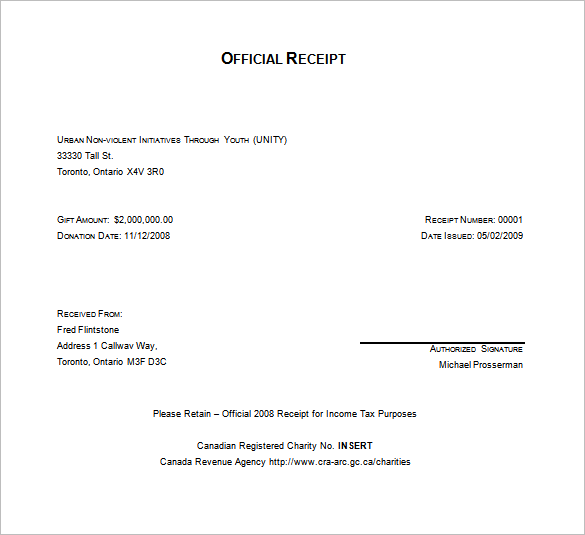 Receive a tax eligible receipt
[Speaker Notes: All checks would be made to Global Impact. 

We send a letter to nonprofits that includes each giving circle member’s information for acknowledgements.]
Fees
Lowest out there!
1% distribution fee
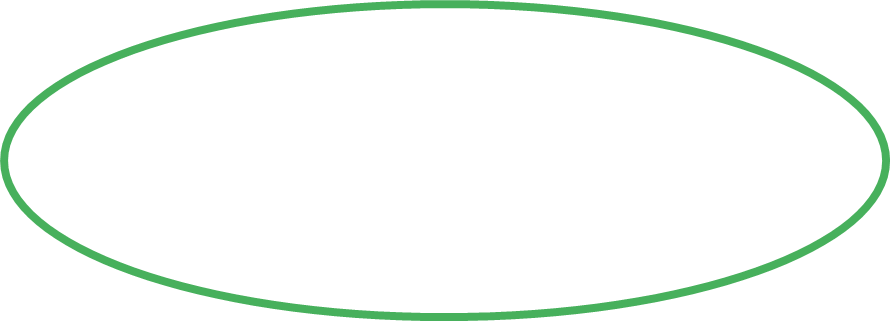 1% check/e-check
3% credit card
[Speaker Notes: Give examples of different giving circles (charge four quarters)

Other platforms are there to either work as a bank or exist for nonprofits as a fundraising platform

3% credit card
1% bank fee – covers e-check, ACH, and paper checks (this is capped at $250 per contribution) 
1% distribution fee 

Covering the costs – different gcs do this different ways.]
Questions?
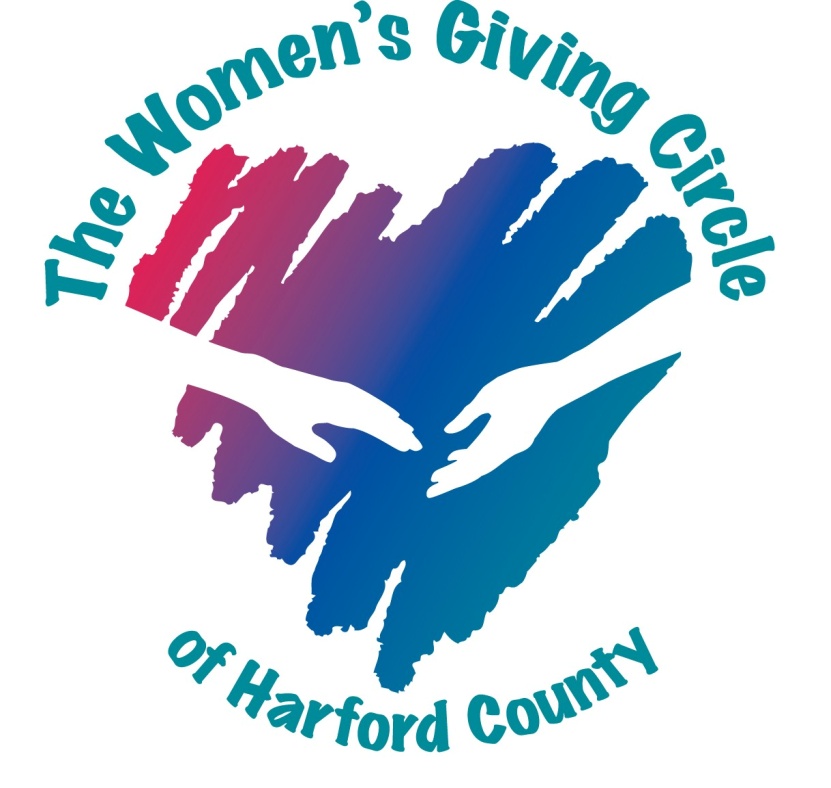 Grant Committee ReportAlice Welsh Leeds, Co-Chair
Grant Process
Applications were reviewed and individually scored by Grant Committee members.
The Grant Committee met to discuss the applications as a group and formulate a slate of recommendations to the Board.
The Board considered the recommendations from the Grant Committee and votes.
The proposed grants are presented to the general membership for approval.
Grant Process
Proposed grants approved by the general membership are presented to the Board of the Community Foundation.
The Community Foundation provides final approval of the grants.
Award letters are prepared and issued.
Grant agreements are executed and publicity photos are taken.
Grantees are formally recognized at the September general membership meeting.
Grant Committee Report
2011 Grant Awards
2012 Grant Awards
2013 Grant Awards
2014 Grant Awards
2015 Grant Awards
2016 Grant Awards
2017 Grant Awards
2018 Grant Awards
2018 Grant Awards Continued
2019 Grant Awards Proposed
2019 Grant Vote
And the Grant Total for 2011 – 2019 Is….
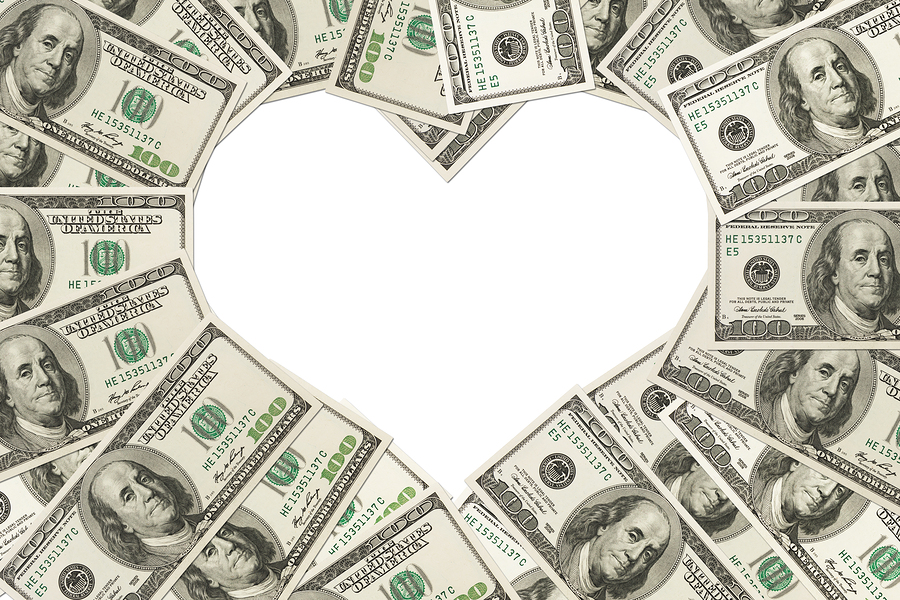 $353,111.76
Guidelines Vote
Guidelines Vote
Maintain the endowed (Legacy) fund at the Community Foundation
Create a Legacy Grant from the annual distribution of the endowed fund
To allocate 100% of membership fees to the grant fund
To transfer the admin fund to Growfund
To establish the grant fund at Growfund
Stay Connected!
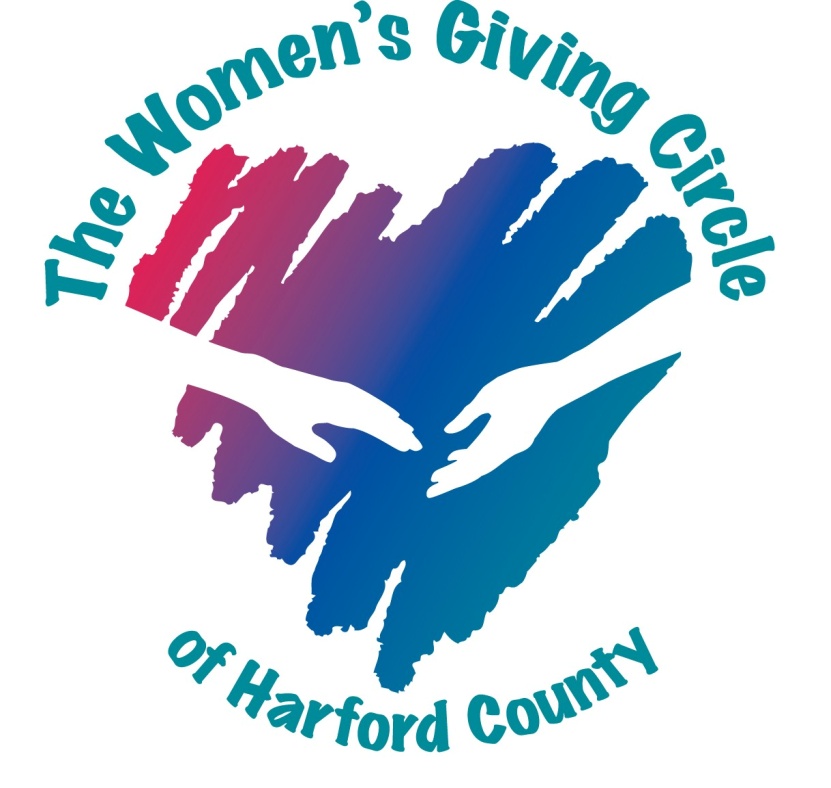 “Like" the Women's Giving Circle of Harford County Facebook page and “share” the posted news and events. 

Forward emails regarding these events to your philanthropic friends, and update your email address so that our emails reach you!
Calendar of Events
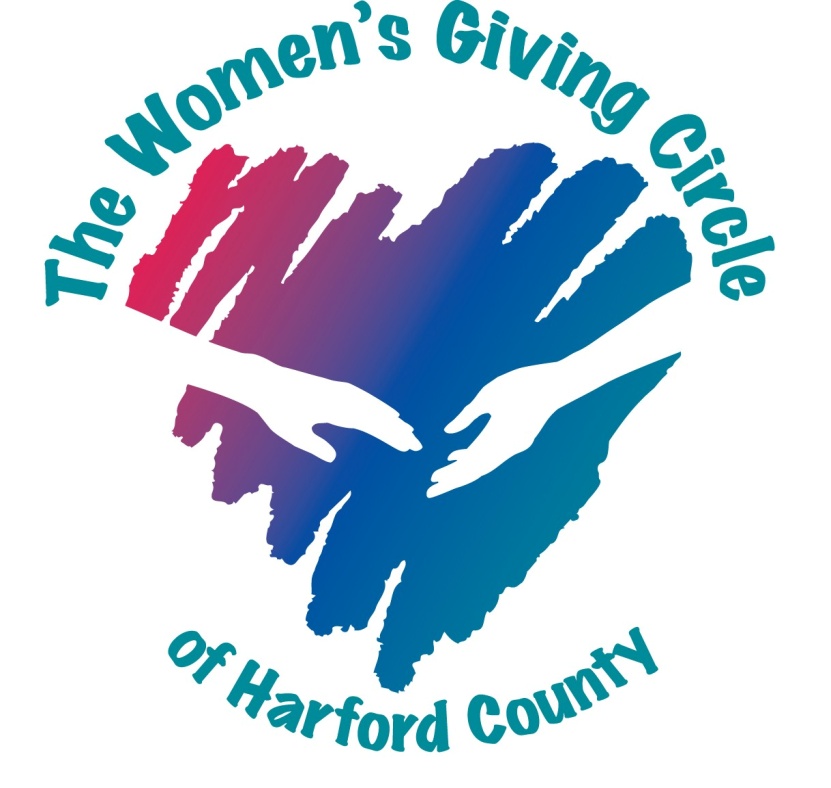 Happy Hour!

June 4th at Liberatores’ – 5 p.m.
July 17th at AleCraft Brewery – 5 p.m.

1st drink is on us for guests and members who bring a guest to introduce to us at happy hour!

Watch your inbox and Facebook for invitations!
Calendar of Events
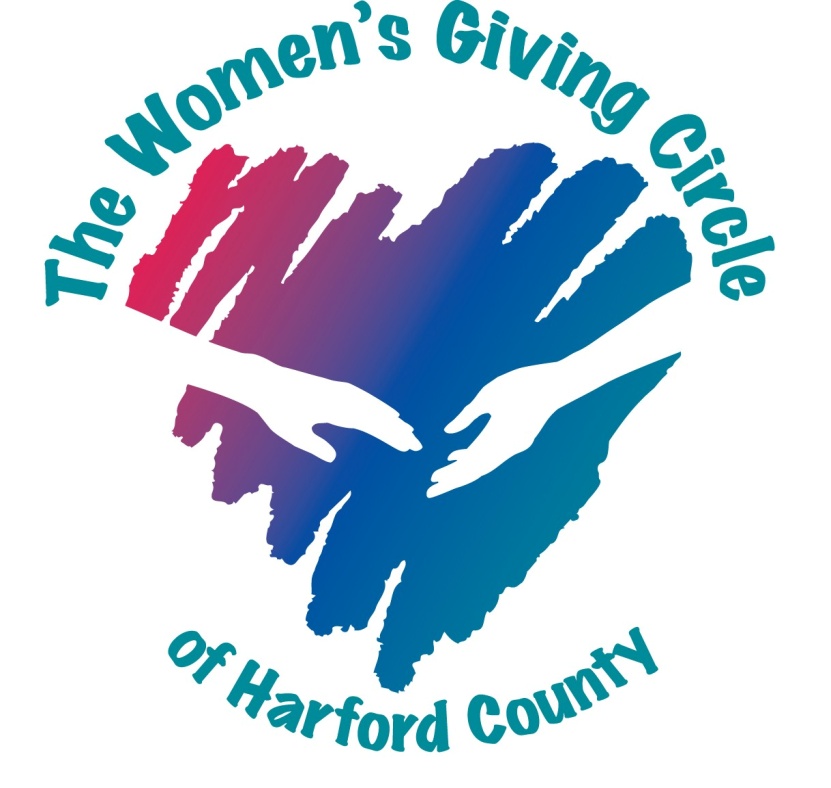 General Membership Meeting
September 26, 2019

Harford Community College – 8 a.m.

Introduction of 2019 grant recipients
Please invite guests and remember to RSVP!

Watch your inbox and Facebook for invitations!
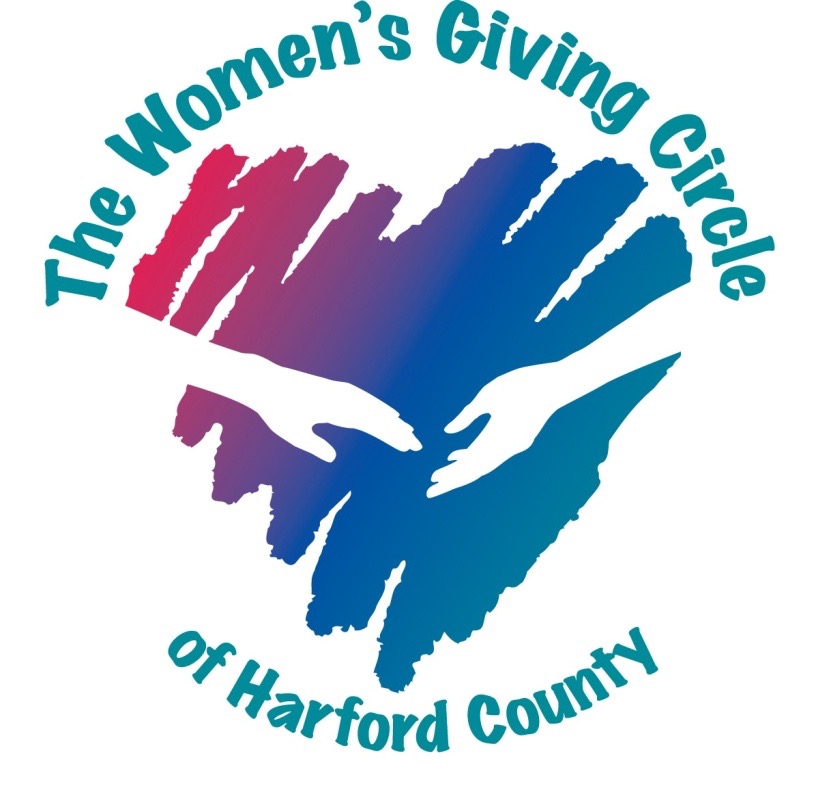 Closing Remarks
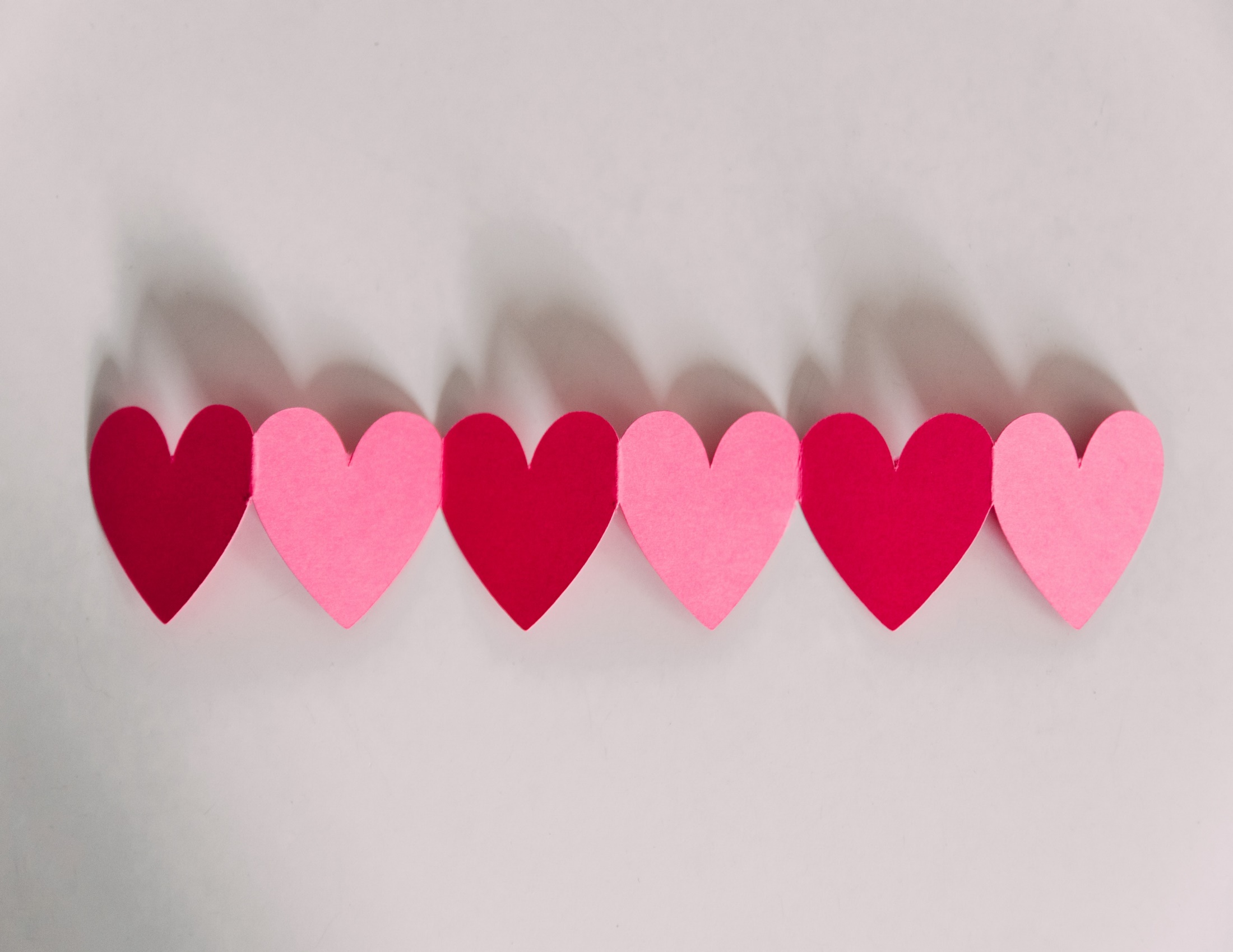 Creator: Paul Russel